COVID-19 and Diabetes
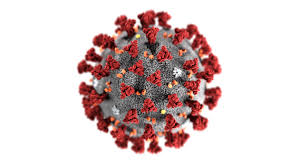 CDC: https://www.cdc.gov/coronavirus/2019-ncov/need-extra-precautions/groups-at-higher-risk.html#diabetes
NACDD: https://www.chronicdisease.org/news/496967/NACDD-Resources-to-Support-States-Response-to-COVID-19.htm
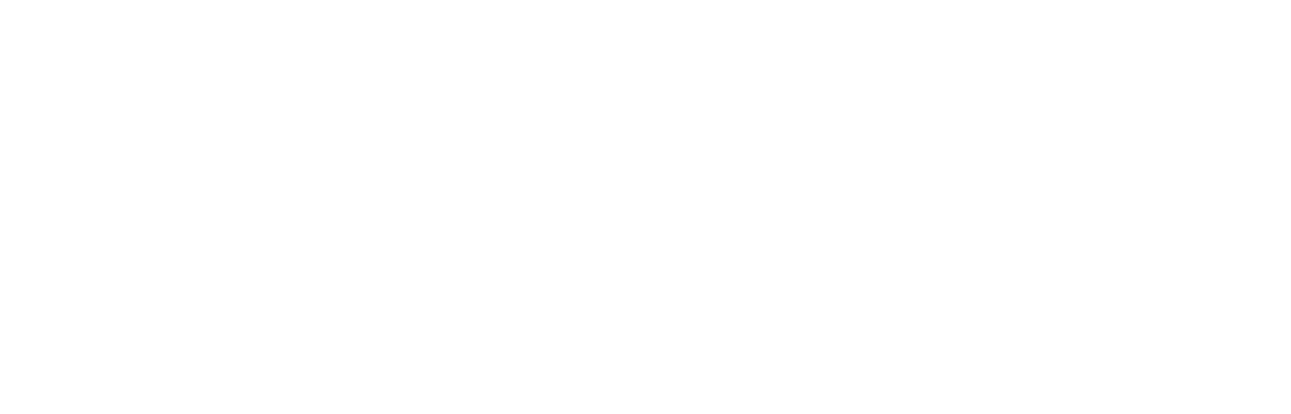 Updated: 03/15/2021
COVID-19 and Diabetes
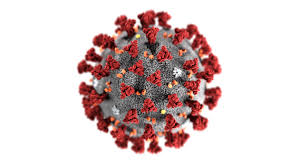 CDC: https://www.cdc.gov/coronavirus/2019-ncov/need-extra-precautions/groups-at-higher-risk.html#diabetes
NACDD: https://www.chronicdisease.org/news/496967/NACDD-Resources-to-Support-States-Response-to-COVID-19.htm
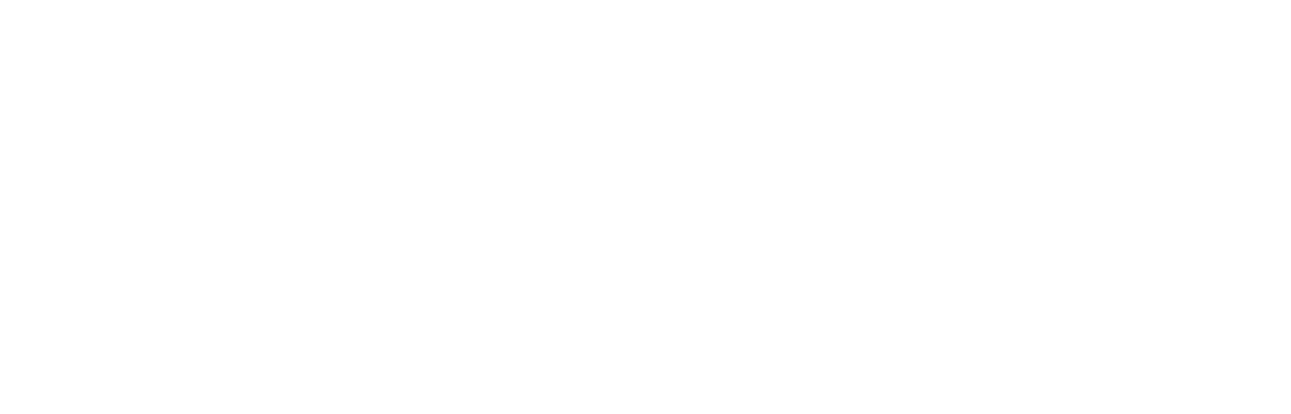 Updated: 03/15/2021